الإعلام الجديد
أدى هذا التطور الكبير إلى انقسام القطاع الإعلامي إلى مجالين: 
أ. الإعلام التقليدي: الذي يضم الصحف والمجلات والإذاعة والتلفزيون. ب. الإعلام الجديد: الذي يقوم على تدفق المعلومات عبر شبكة الانترنت والهاتف الجوال.
مرادفات الإعلام الجديد

يطلق على الإعلام الجديد العديد من المسميات والمصطلحات ومنها: الإعلام الرقمي، الإعلام التفاعلي، إعلام المعلومات، إعلام الوسائط المتعددة، والإعلام التشعيبي ( Hyper Media ).
تعريف الإعلام الجديد
تعريف الإعلام الجديد : 

الإعلام الجديد هو العملية الاتصالية الناتجة من اندماج ثلاثة عناصر:
 1- الكمبيوتر        2- الشبكات         3- الوسائط المتعددة
وسائل الإعلام الجديد
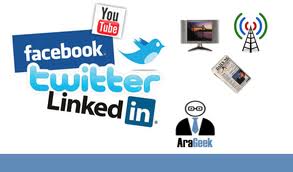 العلاقة بين الإعلام التقليدي والإعلام الجديد
مقارنة بين الصحافة التقليدية والصحافة الإلكترونية:

الصحيفة الورقية التقليدية تجمع الأخبار والمحتوى، وتحررها، وتخرجها في نصوص وصور ثابتة بأنواعها، ويتم طباعتها ورقيا، لتوزع في اليوم التالي. 
2. الصحافة الإلكترونية صحافة آنية، يتم تجديدها وتحديثها طوال اليوم، وعلى مدار الساعة، وتحتوي النصوص المكتوبة، والصور الثابتة، والرسوم البيانية، ومقاطع الفيديو، والتفاعل الآني، والمشاركة الفعالة مع الجمهور، وذلك في التعليق الفوري على الموضوعات والأخبار، والمشاركة في استطلاعات الرأي. 
كما تتميز النصوص المكتوبة في الصحافة الإلكترونية بأنها (نصوص نشطة)، تعطي تفصيلات ومعلومات أكثر عند النقر على الكلمة المفتاحية ذات الدلالة في النص، وغالباً ما تكون (الكلمات النشطة) ذات لون مختلف في الكتابة، وذات خط سفلي. 
http://sabq.org/

http://www.al-jazirah.com/
الظواهر التي صاحبت الإعلام الجديد:

1. كسر احتكار المؤسسات الإعلامية الكبرى. 2. ظهور طبقة جديدة من الإعلاميين، وأحياناً من غير المتخصصين في الإعلام، إلا أنهم أصبحوا محترفين في استخدام تطبيقات الإعلام الجديد، بما يتفوقون فيه على أهل الاختصاص الأصليين. 3. ظهور منابر جديدة للحوار، فقد أصبح باستطاعة أي فرد في المجتمع أن يرسل ويستقبل ويتفاعل ويعقّب ويستفسر ويعلّق بكل حرية، وبسرعة فائقة.4. ظهور إعلام الجمهور إلى الجمهور.5. ظهور مضامين ثقافية وإعلامية جديدة. 6. المشاركة في وضع الأجندة: ينجح الإعلام الجديد أحياناً في تسليط الضوء بكثافة على قضايا مسكوت عنها في وسائل الإعلام التقليدية، مما يجعل هذه القضايا المهمة هاجساً للمجتمع، للتفكير فيها ومناقشتها ومعالجتها. 7. نشوء ظاهرة المجتمع الافتراضي والشبكات الاجتماعية: وهي مجموعة من الأشخاص يتحاورون ويتخاطبون باستخدام وسائل الإعلام الجديد، لأغراض مهنية أو ثقافية أو اجتماعية أو تربوية، وفي هذا المجتمع تتميز العلاقات بأنها لا تكون بالضرورة متزامنة، والأعضاء لا يحضرون في نفس المكان، والتواصل يتم دون الحضور، وقد يكون المجتمع الافتراضي أكثر قوة وفعالية من المجتمع الحقيقي، وذلك لأنه يتكون بسرعة، وينتشر عبر المكان، ويحقق أهدافه بأقل قدر من القيود والمحددات.8. تفتيت الجماهير: مع التعدد الهائل والتنوع الكبير الذي لم يسبق له مثيل في التاريخ فقد بدأ الجمهور يتفتت إلى مجموعات صغيرة، بدلاً من حالة الجماهير العريضة لوسائل الإعلام التقليدية، وهكذا انتقل الإعلام إلى مرحلة الإعلام الفئوي والإعلام المتخصص.
مهارة التفكير الناقد والإعلام الجديد:

إن مهارة التفكير الناقد تكون أكثر أهمية وأشد إلحاحاً عند التعامل مع وسائل الإعلام الجديد، والانترنت بصورة عامة، لأن الأمر يزداد تعقيداً مع غموض وعدم وضوح الشخصيات الحقيقية التي تتفاعل في إطار الإعلام الجديد أحياناً، كما أن الحرية التي لا تحدها حدود الزمان والمكان والرقابة تتيح نشر أخبار غير صحيحة، وشائعات مغرضة، وأفكار خاطئة، كما يمكن أن تقود إلى ارتباطات مدمرة بشبكات الجريمة المنظمة، والإرهاب، والمخدرات، وغسيل الأموال، وغيرها من المخاطر المحتملة.
الإعلام الجديد... والفرصة السانحة:

يمثل الإعلام الجديد فرصة للمجتمعات والثقافات أن تقدم نفسها للعالم، فالإعلام الجديد وبشكل خاص الانترنت فتحت المجال أمام الجميع بدون استثناء وبدون قيود لوضع ما يريدون على شبكة الانترنت ليكون متاحاً للعالم رؤيته، وهذا يتطلب استعداداً حقيقياً للاستثمار في هذه الوسيلة، والأهم من ذلك استثمارها بشكل إيجابي، ناجح ومؤثر وفعال.
القولبة و الصورة النمطية :
http://www.youtube.com/watch?v=kksSSw_-SLM
http://www.youtube.com/watch?v=6jpHo__uLMM
http://www.youtube.com/watch?v=PIYMM7zLljM